Kindness and copingLearn activity
What do kindness and coping mean?
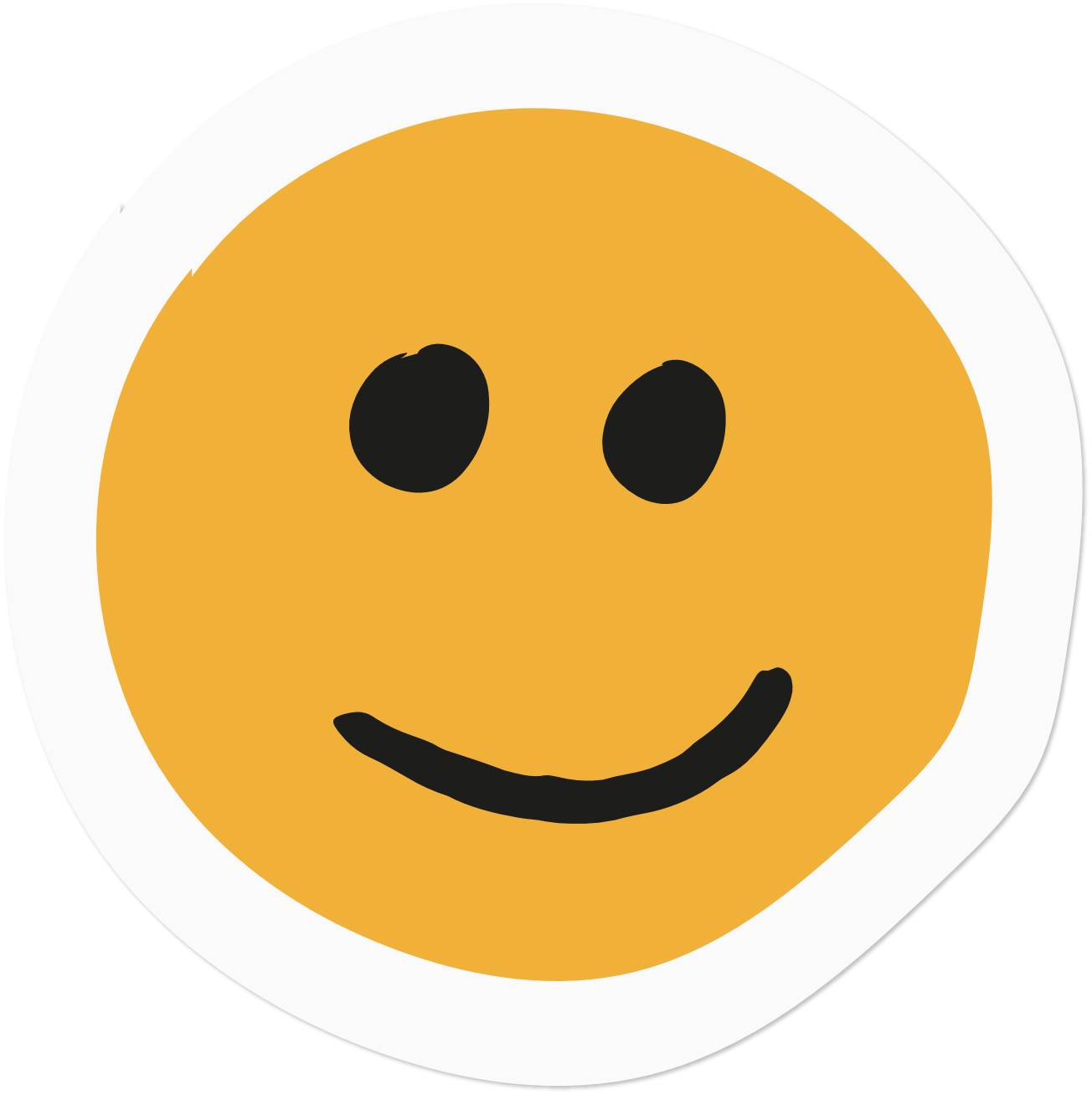 Kindness and coping
Learn
Kindness and copingLearn activity
Kindness.
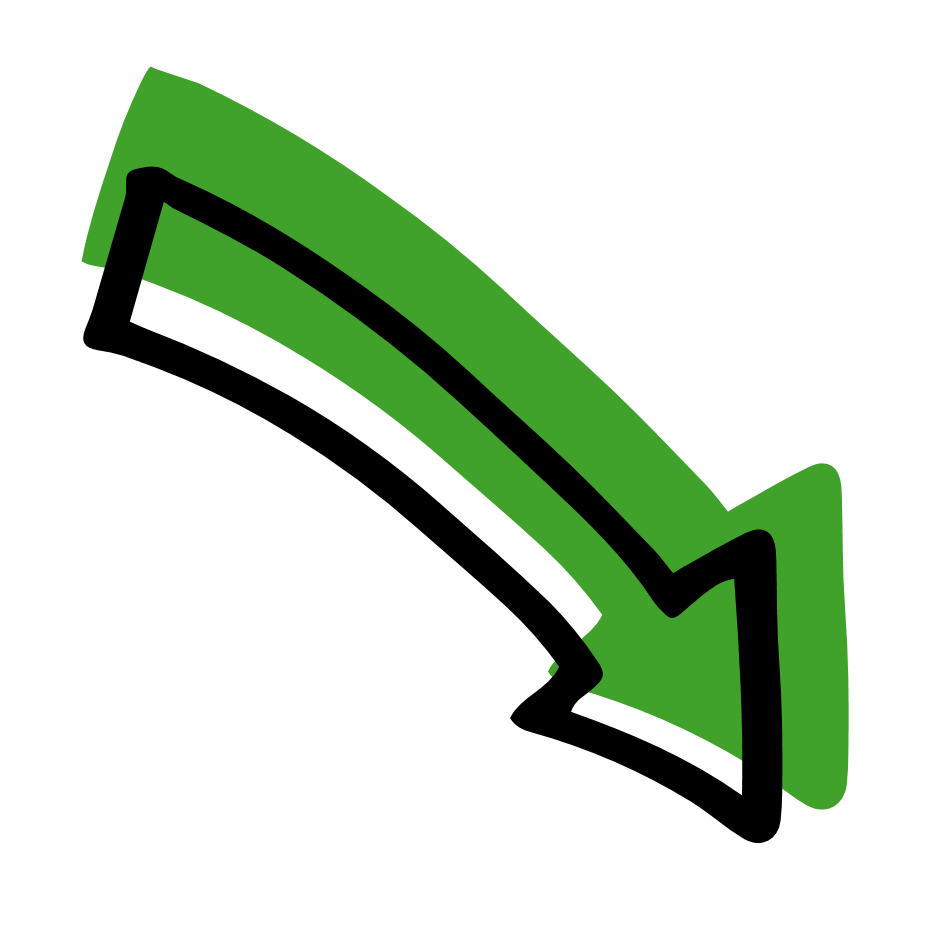 Kindness means: thinking about others and their feelings, and being generous and helpful.
Kindness and copingLearn activity
Coping.
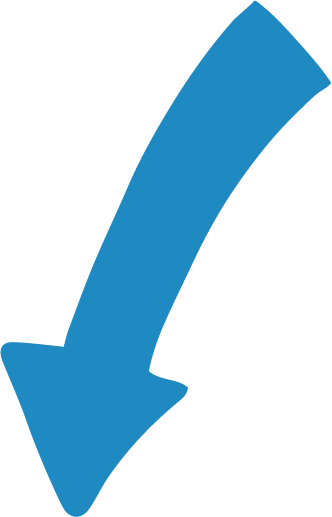 Coping means: when something difficult happens, we can make the best of things.
Kindness and copingLearn activity
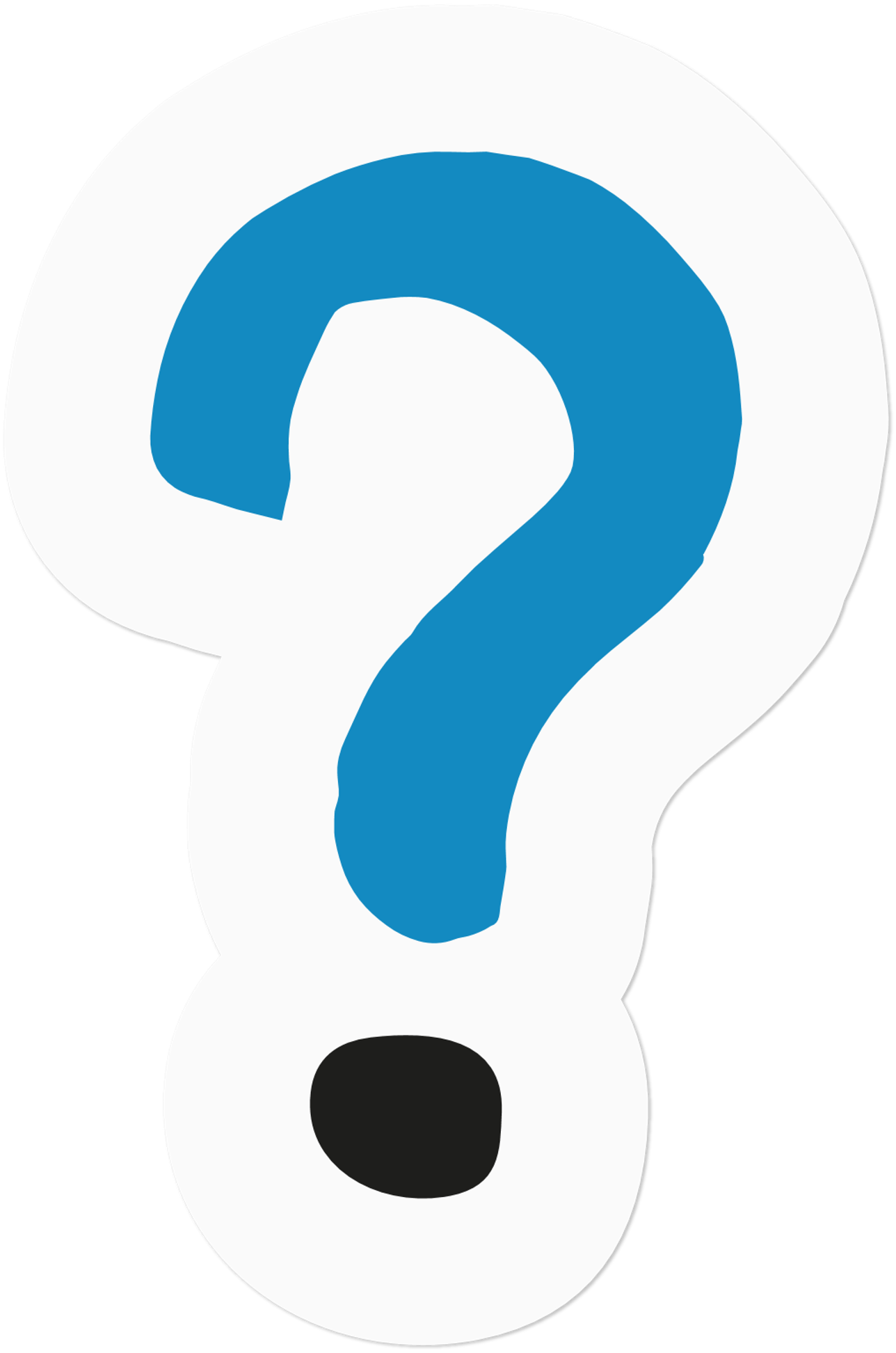 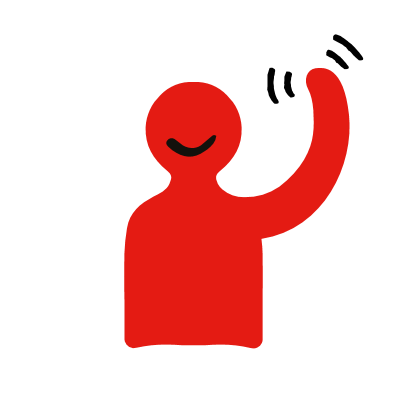 Does coping mean…?

Dealing well with a difficult situation

b) Not knowing what to do

c) Not helping


The correct answer is…
a) Dealing well with a difficult situation
4
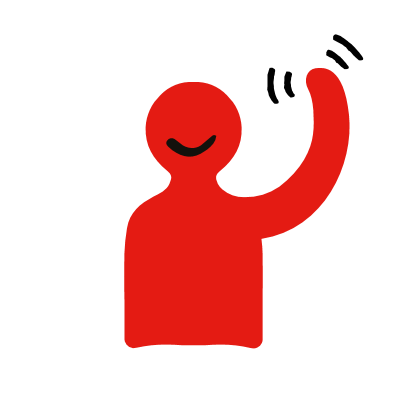 Kindness and copingLearn activity
Coping well with a difficult situation means…

Running around and shouting

b) Breathing deeply and doing what we can to help

c) Leaving quickly


The correct answer is…
 b) Breathing deeply and doing what we can to help
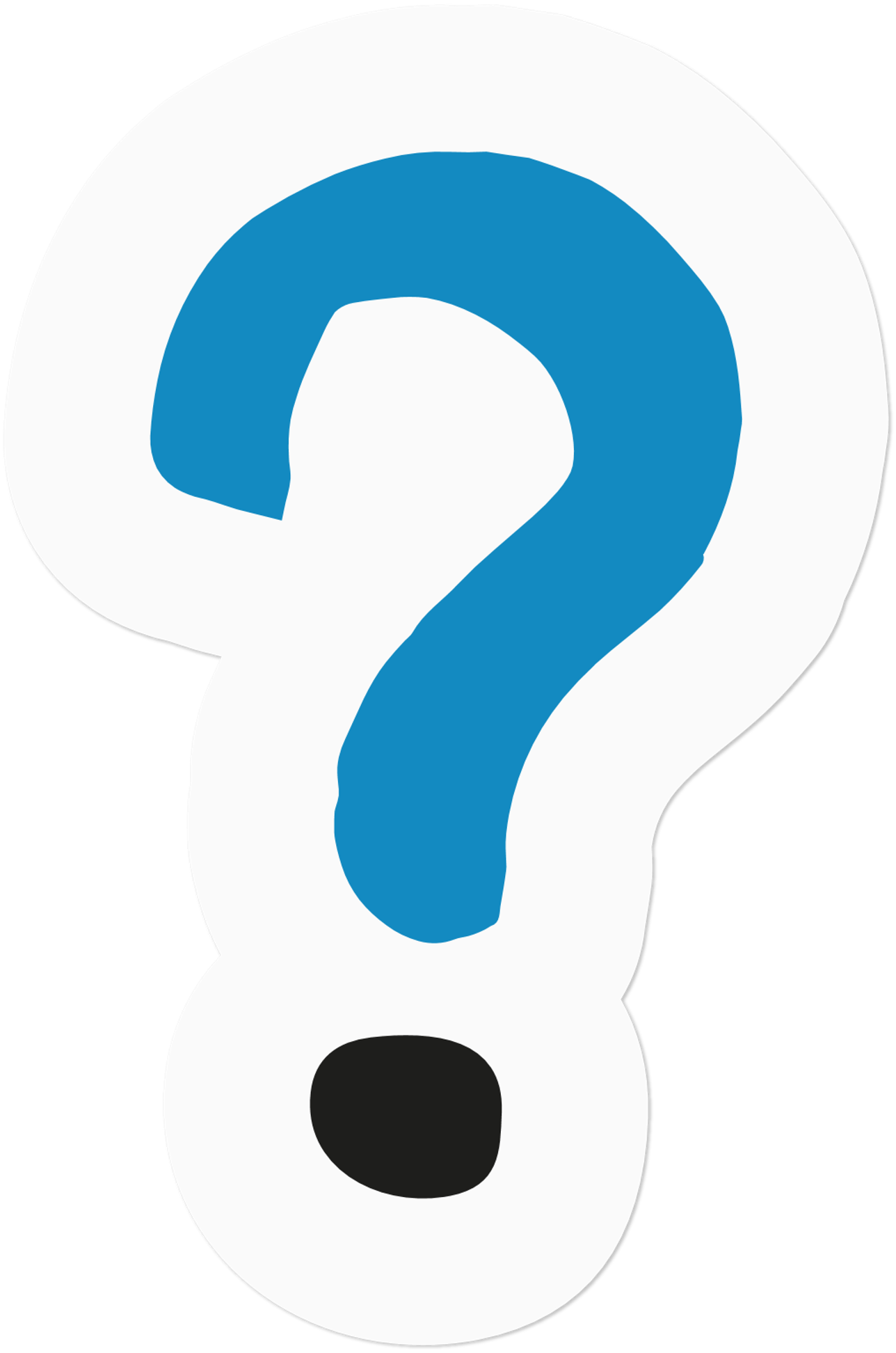 5
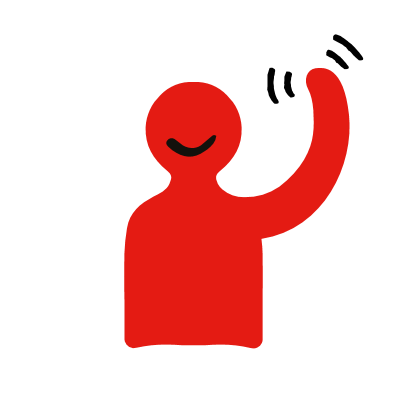 Kindness and copingLearn activity
Being kind to someone might make them feel…

Happy

b) Sad

c) Bored


The correct answer is…
 a) Happy
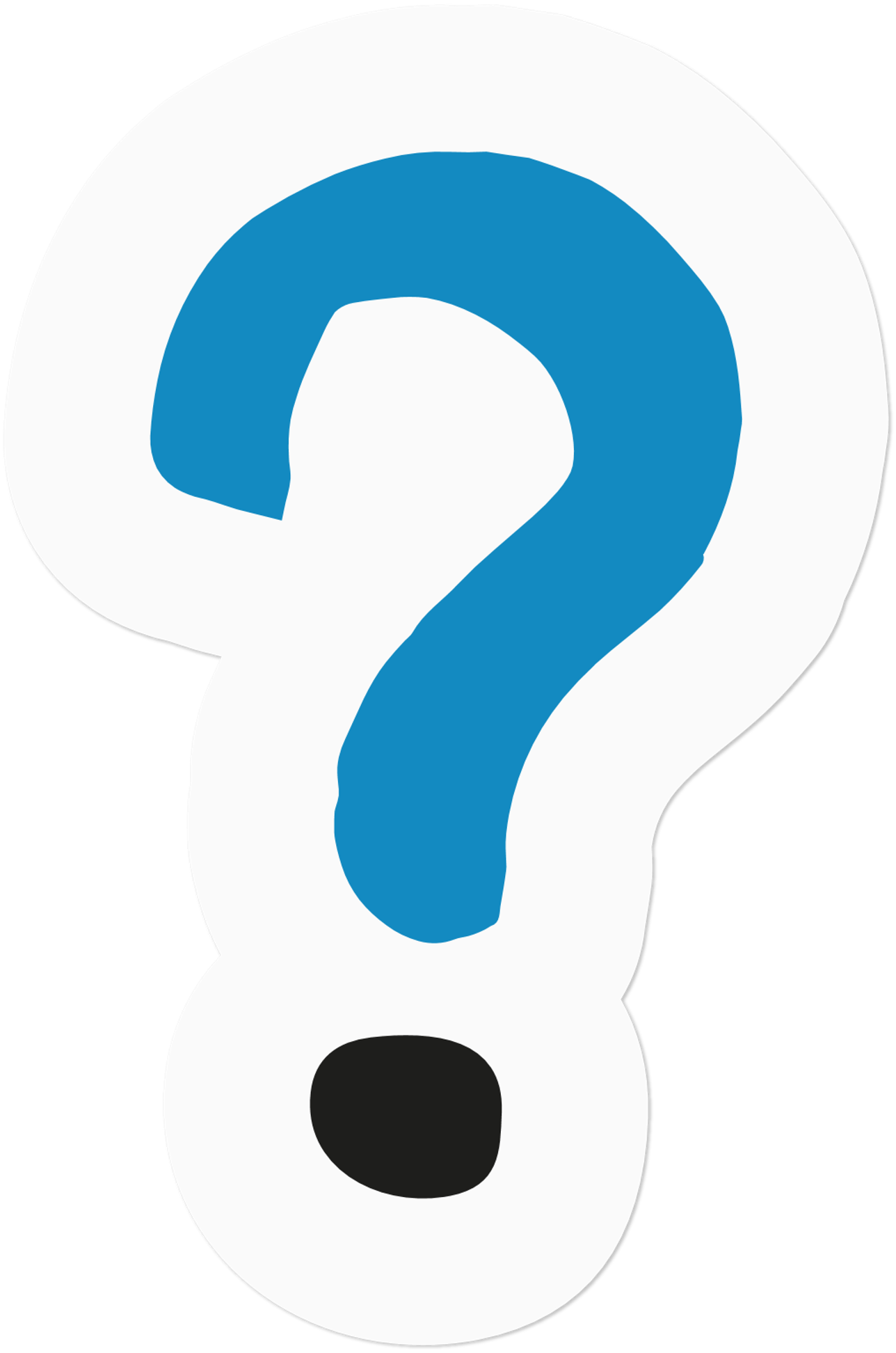 6
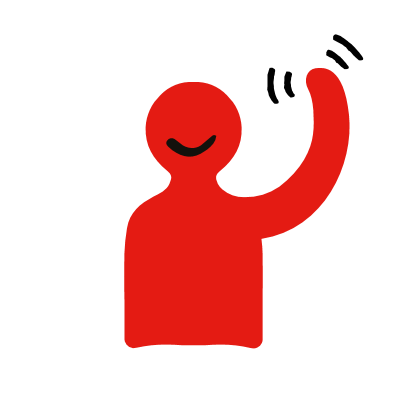 Kindness and copingLearn activity
If someone had a problem, they could help themselves cope by…

Not telling anyone

b) Telling a trusted adult

c) Ignoring the problem until it goes away


The correct answer is…
 b) Telling a trust adult
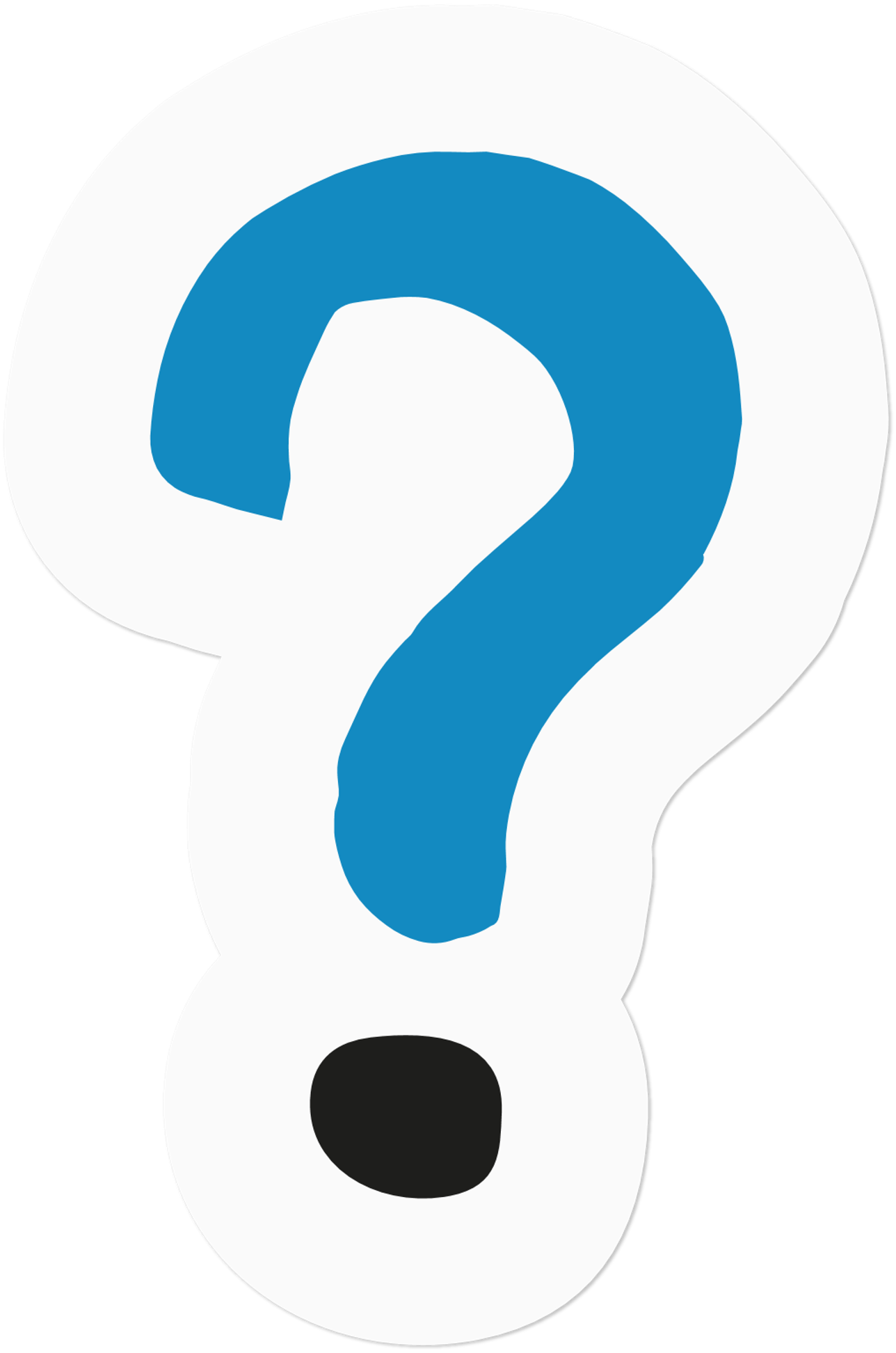 7
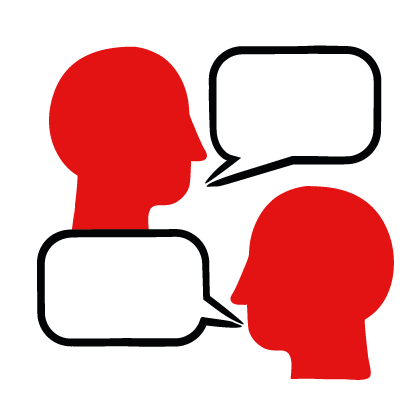 Kindness and copingLearn activity
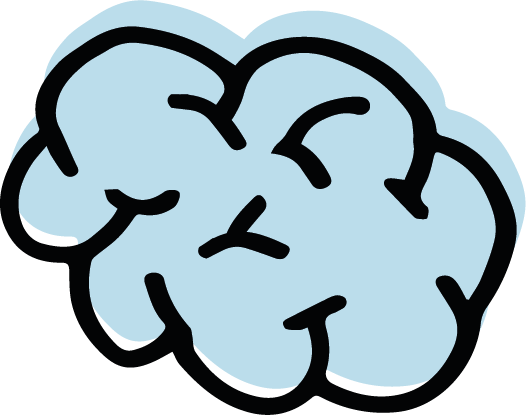 Can you think of things that might help someone to cope/ stay calm in a difficult situation?
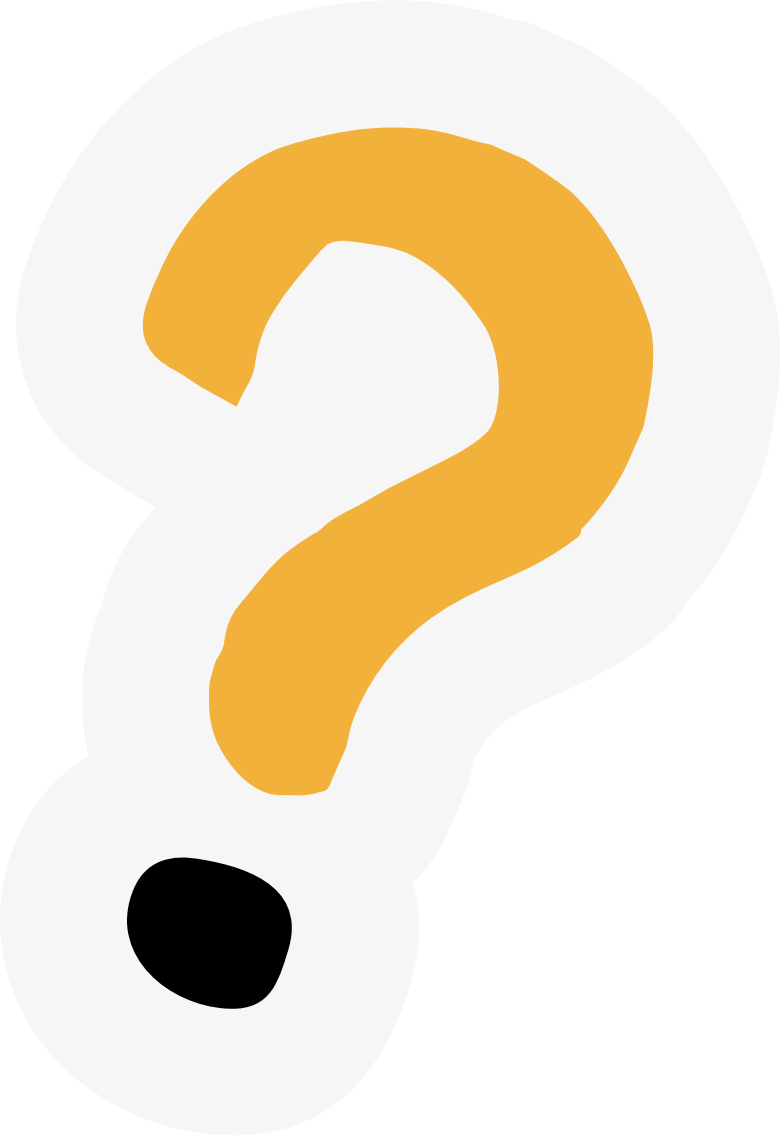 8
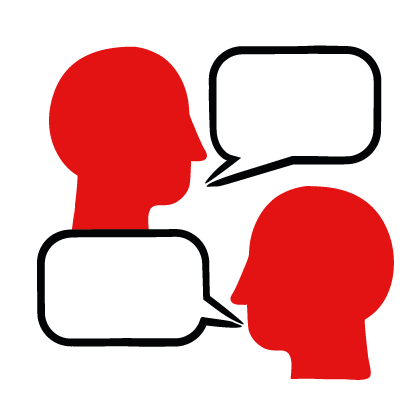 Kindness and copingLearn activity
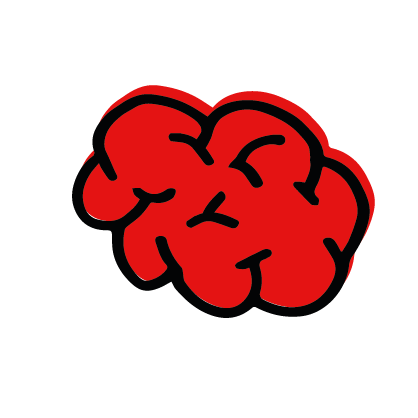 Can you think of an example when someone did something kind?
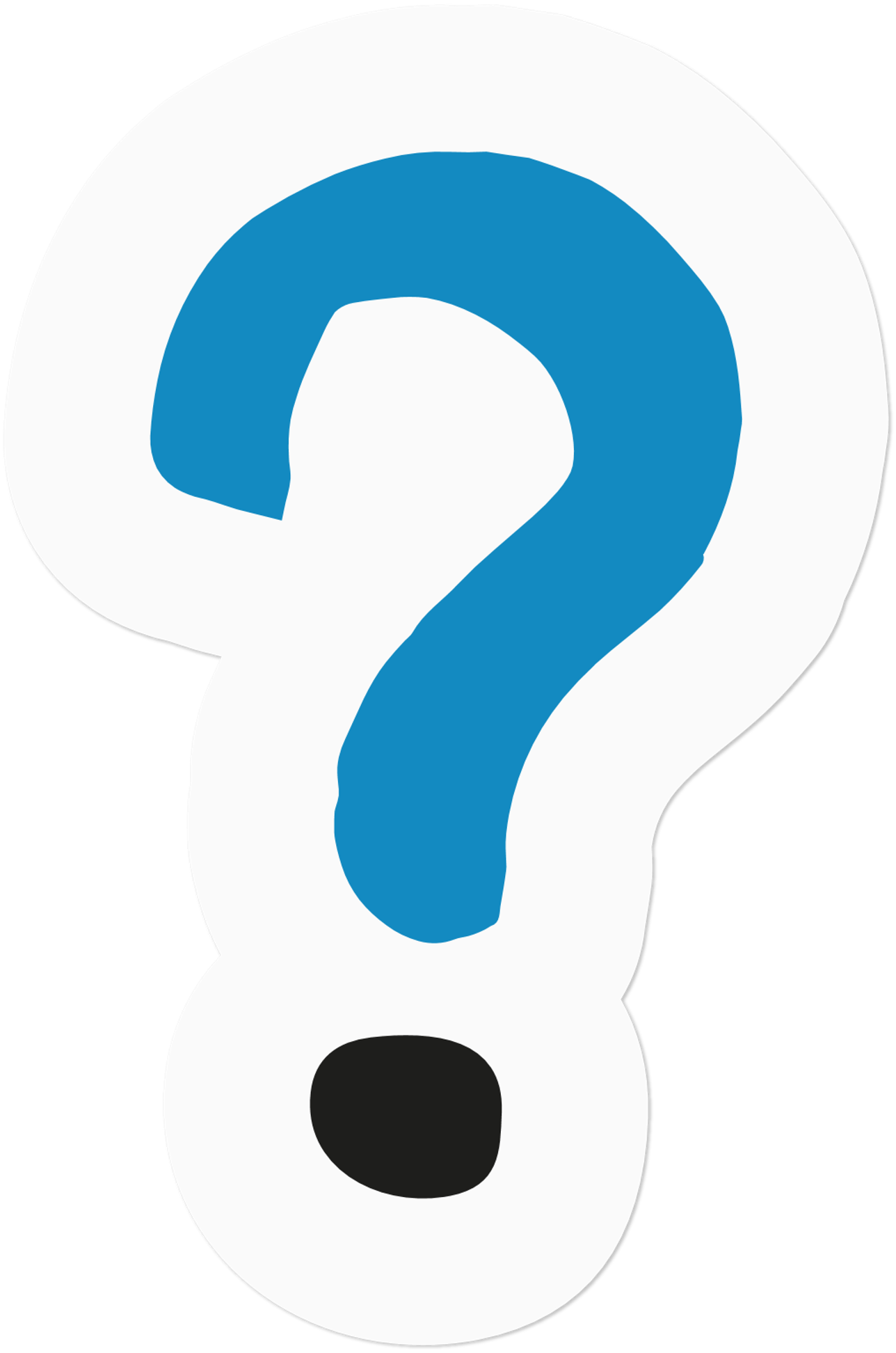 9
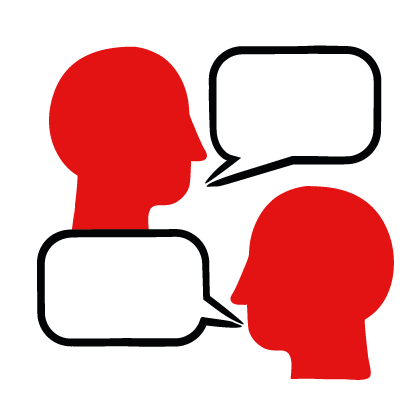 Kindness and copingLearn activity
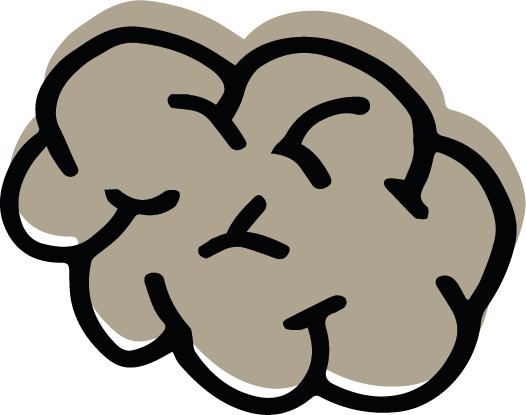 Do you think kindness can help people to cope with difficult situations? Is it important in first aid?
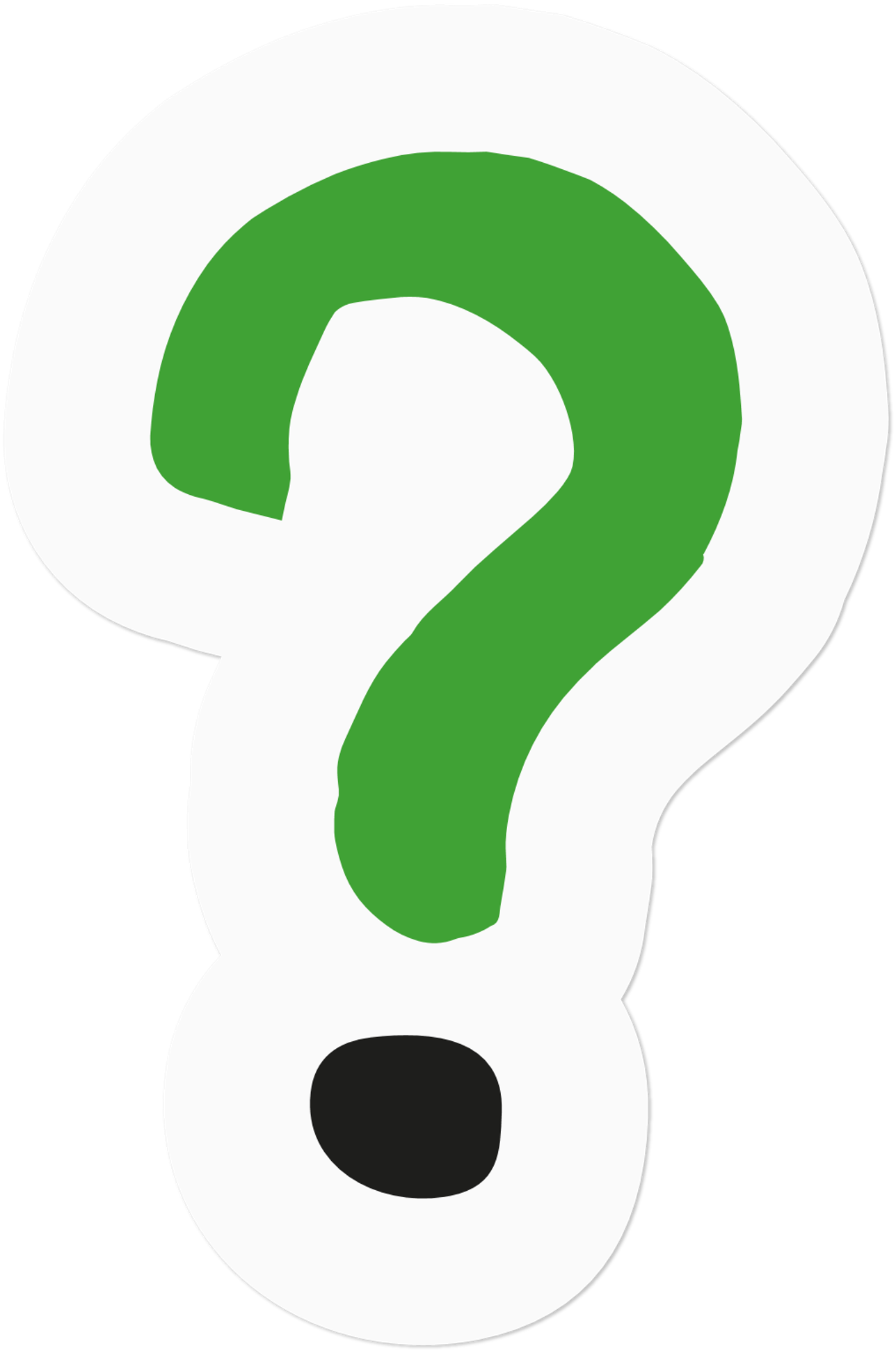 10
Kindness and copingLearn activity
Being Kind
“Hi, I’m Georgia, it’s very easy to get lost in our own thoughts and feelings and forget how others might be feeling. Kindness doesn’t cost anything and does so much good! By encouraging and supporting others to try something new or to get through difficult times, we can feel safer and happier together. Be kind and stay safe!”
Click on Georgia’s photo to watch the film
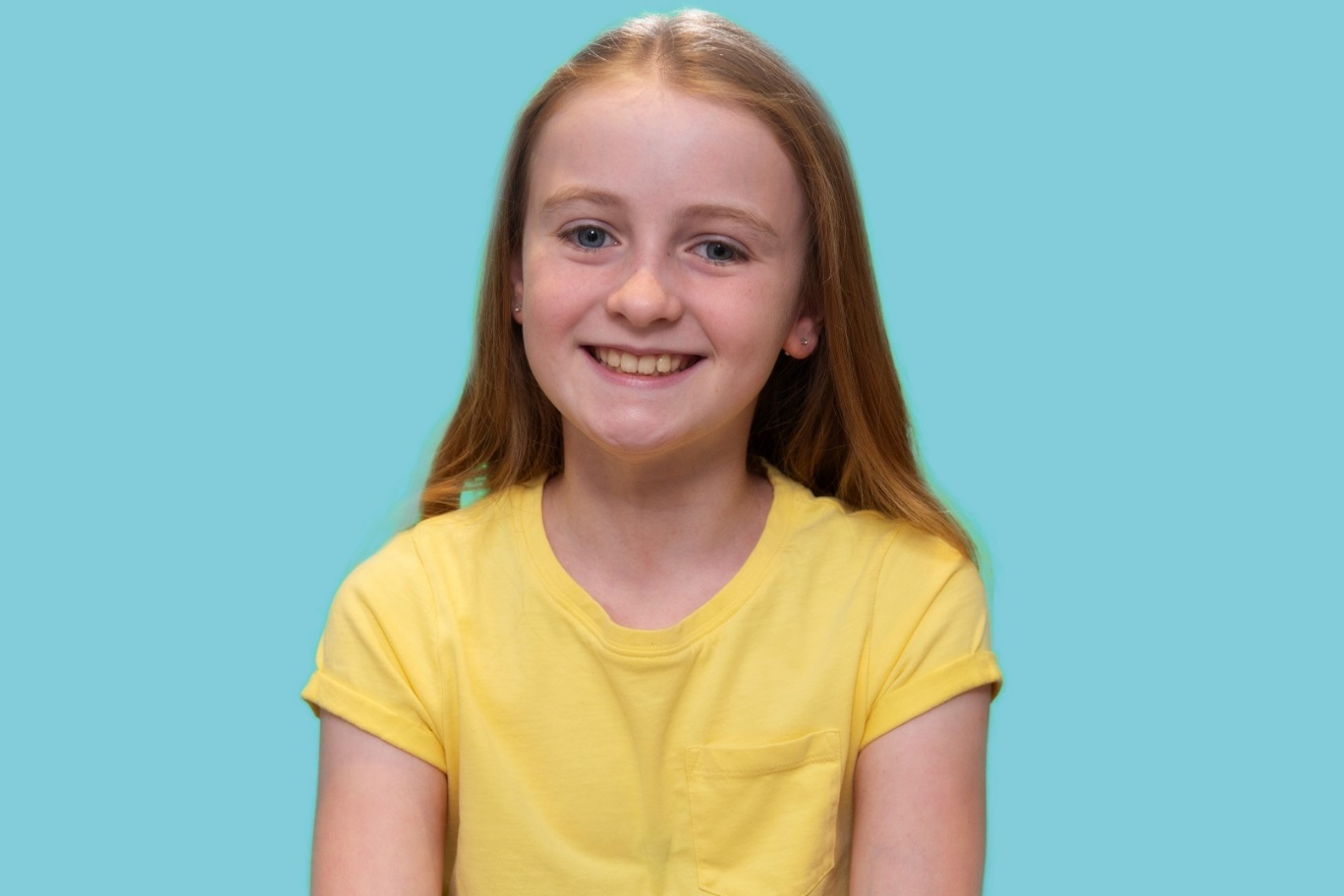 What could you do to be kind to others?
11
Kindness and CopingLearn Activity
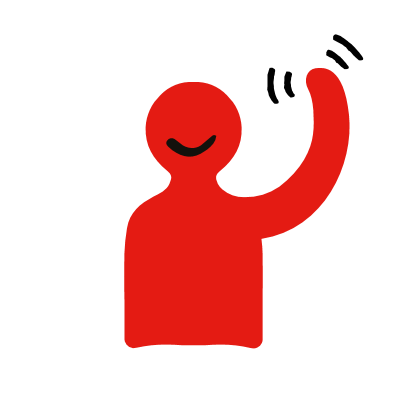 Consider the words:

Kindness                                                              Coping






Acrostic poem ideas
12
Kindness and copingLearn activity
Acrostic poem example
Red Cross helps those in need
Every day, lives are saved and minds are changed
Daily, we think about being kind and helping others
Can you think of how you could help?
Red Cross needs volunteers who can help others
One kind act can make all the difference
Share your kindness with people around you
So that you too can help others.
13